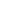 Enhancing Student Nurses` Learning in Clinical Practice : A Measured-Step Group-based Teaching & Assessment Strategy
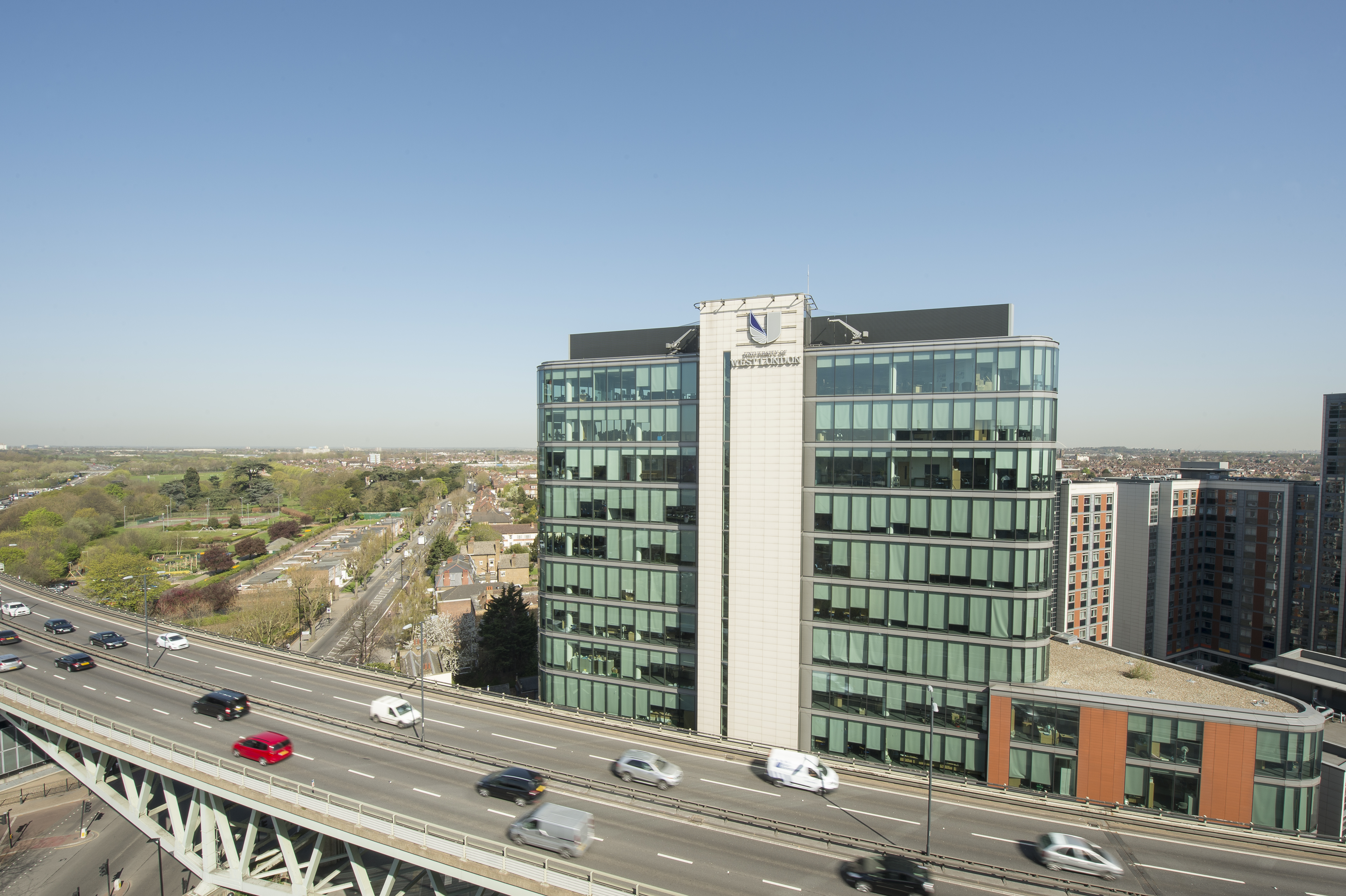 Dr Peter T. Sandy
(peter.sandy@uwl.ac.uk)

Dr Nicki Moone
(nicki.moone@uwl.ac.uk)
Motivation: Why the Study?
Clinical teaching and assessment: its importance 
Clinical learning enables students to acquire skills for quality care provision.
Newly registered nurses do not always have adequate practice skills knowledge.
Reasons
Inconsistencies in  teaching and assessment practices
Nurses’ Lack / limited motivation to support students, & limited preceptorship programmes
Implications
Patients  would be at risk of being offered poor care
Newly registered nurses are at risk of losing practice skills and knowledge
D
A Measured-Step Group-based Teaching & Assessment Strategy
This is a two-phase teaching and assessment strategy for promoting and assessing student nurses clinical skills
Phase one: 
Theoretical articulation of the skill 
Phase two: 
Division of skills into sub-skills
Ordering of  sub-skills in the order of increasing complexity.
Each step represents a sub-skill that MUST be achieved in order to progress to the next higher order skill.
Practice-feedback-progression model
Note: Scarcity of research on the Measured-Step Group-based Teaching & Assessment Strategy
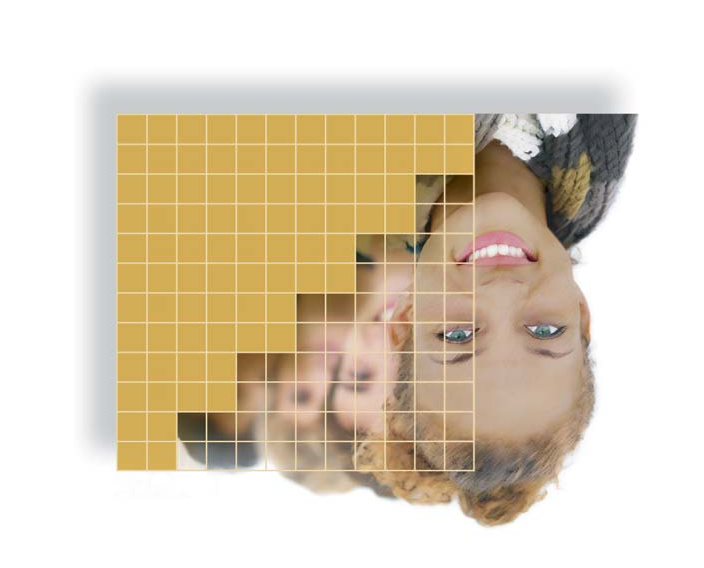 Aim of the study
An evaluation of the effect of a Measured-step  group-based teaching and assessment strategy on mental health nursing students’ learning in clinical practice.
Methodological Fit
Phenomenographic research design 
Multiple experiences and understanding that a particular group of people have for a particular  phenomenon.  WHY?
People will not experience a given phenomenon in the same way
Sampling and sample size:  
Criteria-purposive and  homogenous
Five focus groups with six participants each (5x6=30)
Data analysis
The Seven Steps Approach to Analysis (Sjöström & Dahlgren, 2002)
II
Findings
Think small
“The small steps are helpful for mastering skills”
Opportunity to practice
“Repeated exposure to the skill improves my confidence and knowledge”
Safe environment
”Not worrying about making mistakes enables me to learn”
Immediacy of feedback
“Receiving feedback from both students and assessors immediately after practice is very helpful”
Focused assessment
“Focused on one step at a time allows for both knowledge and skill enhancement”
Implications of Study Findings
Practice 
Training and education
Research
END
References
Fitzgerald M., Gibson F, Gunn, K. (2010) Contemporary issues relating to assessment of pre-registration nursing students in practice. Nurse Education in Practice, 10: 158-163. 
Marton, F. (1981) Phenomenography: describing conceptions of the world around us. Instructional Science, 10 (2): 177-200.
McSharry, E., McGloin, H., Frizzell, AM., Winters-O`Donnell, L. (2010) The role of the nurse lecturer in clinical practice in the Republic of Ireland. Nurse Education in Practice, 10: 189-195.
Roberts D 2011. Grading the performance of clinical skills: lessons to be learned from the performing arts. Nurse Education Today, 31 (6): 607-610. 
Sandy, PT. (2014). Factors Affecting Assessment of Student Nurses’ Clinical Practice: A phenomenographic Exploration of the Experiences and Understanding of Mentors of a Mental Health Service in England. International Journal of Education and Social Sciences. 7(1): 57-66 .